Table 1 Characteristics of current and former drug users enrolled in a study of risk factors for tuberculin ...
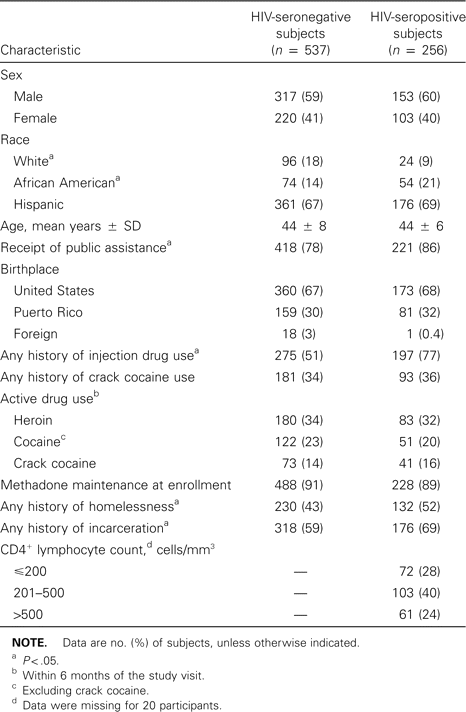 Clin Infect Dis, Volume 35, Issue 10, 15 November 2002, Pages 1183–1190, https://doi.org/10.1086/343827
The content of this slide may be subject to copyright: please see the slide notes for details.
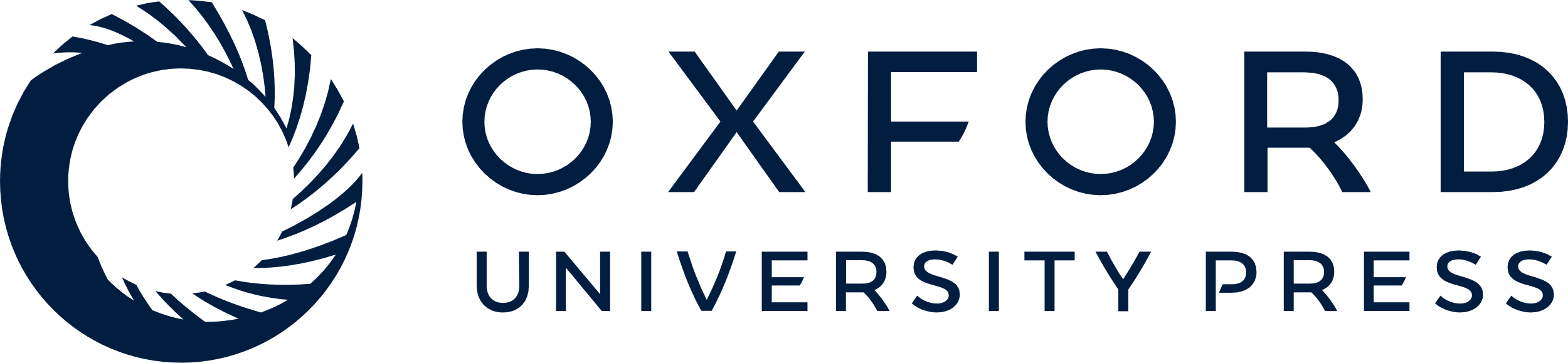 [Speaker Notes: Table 1 Characteristics of current and former drug users enrolled in a study of risk factors for tuberculin positivity.


Unless provided in the caption above, the following copyright applies to the content of this slide: © 2002 Infectious Diseases Society of America]
Table 2 Associations between participant characteristics and tuberculin positivity in drug users, according to HIV ...
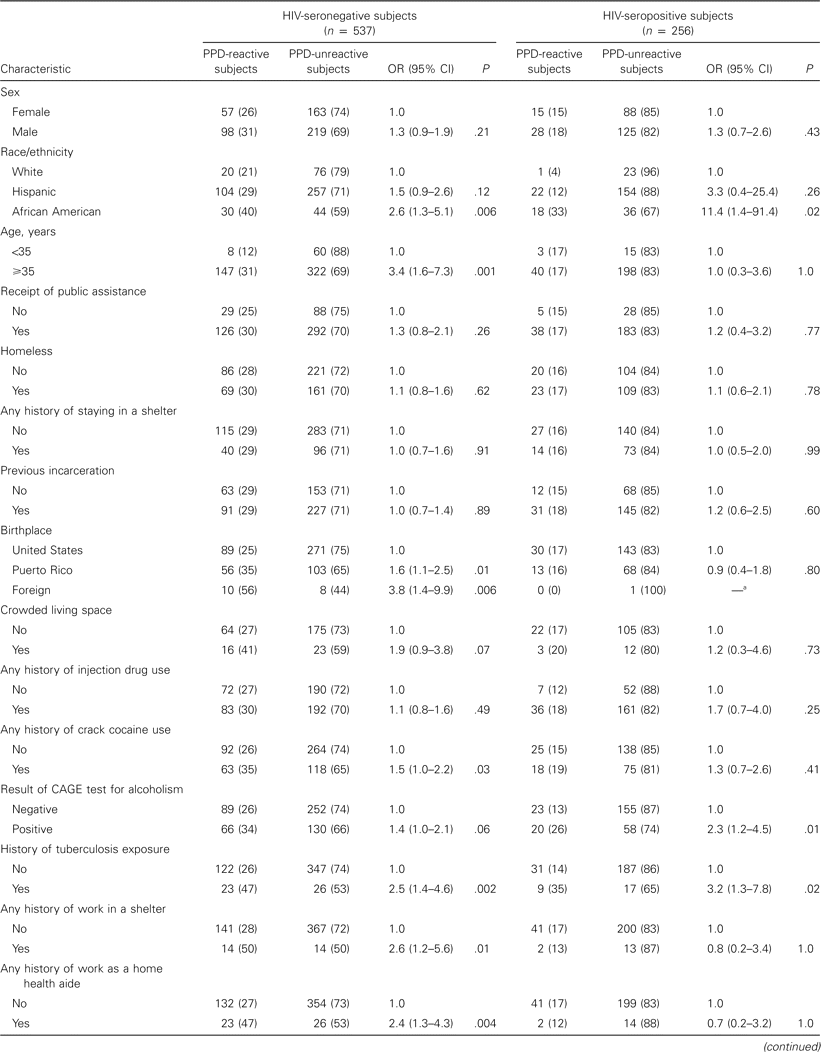 Clin Infect Dis, Volume 35, Issue 10, 15 November 2002, Pages 1183–1190, https://doi.org/10.1086/343827
The content of this slide may be subject to copyright: please see the slide notes for details.
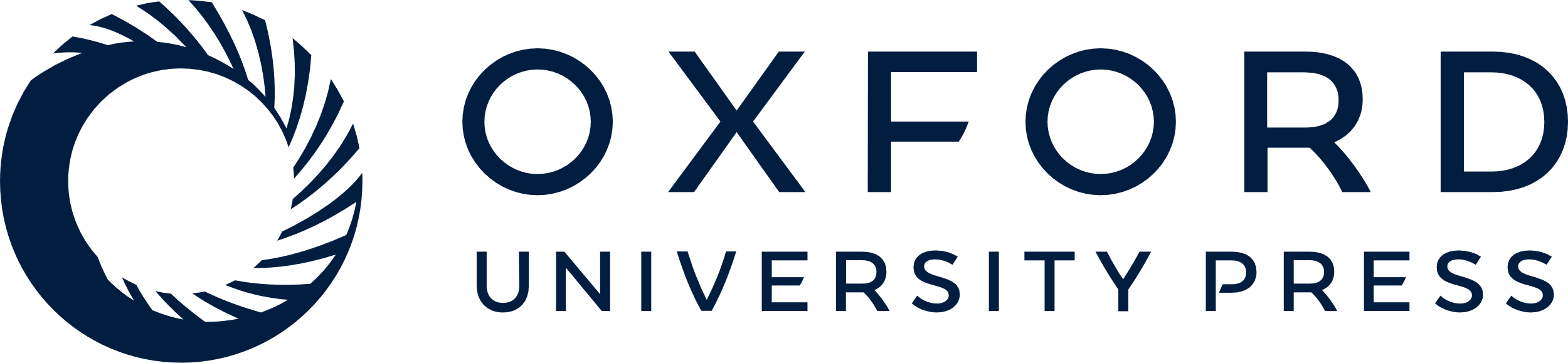 [Speaker Notes: Table 2 Associations between participant characteristics and tuberculin positivity in drug users, according to HIV serostatus, on univariate analysis.


Unless provided in the caption above, the following copyright applies to the content of this slide: © 2002 Infectious Diseases Society of America]
Table 3 Multivariate logistic regression models of factors associated with tuberculin positivity in HIV-seronegative ...
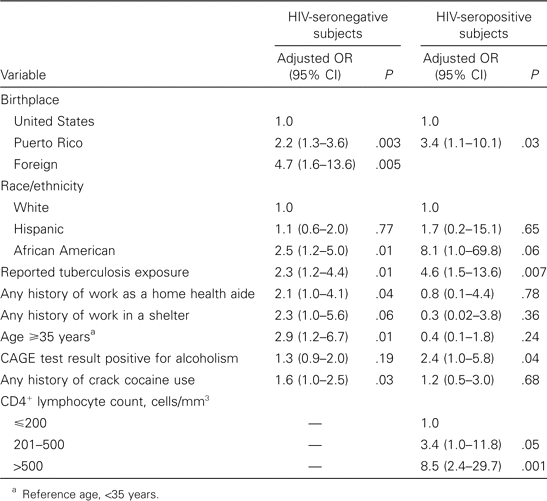 Clin Infect Dis, Volume 35, Issue 10, 15 November 2002, Pages 1183–1190, https://doi.org/10.1086/343827
The content of this slide may be subject to copyright: please see the slide notes for details.
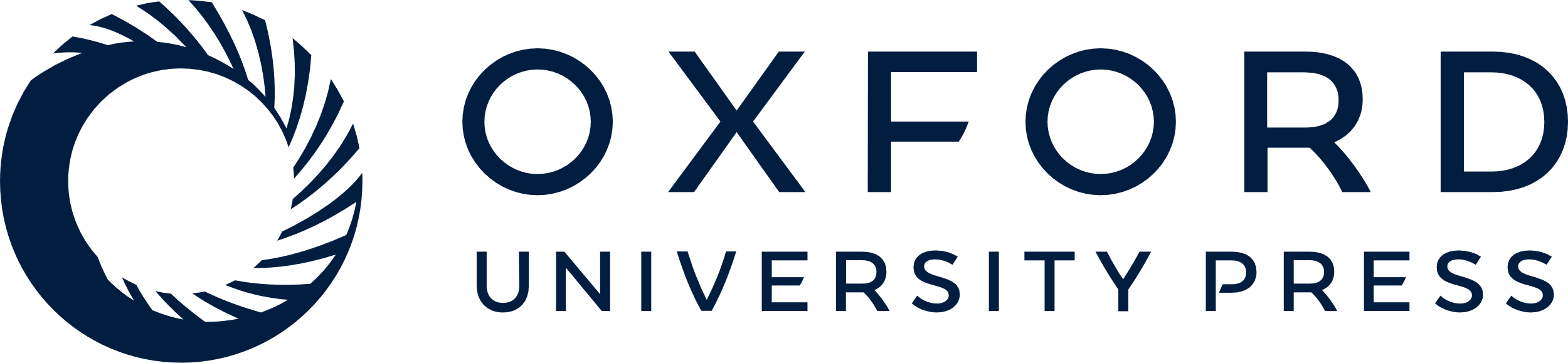 [Speaker Notes: Table 3 Multivariate logistic regression models of factors associated with tuberculin positivity in HIV-seronegative and HIV-seropositive drug users.


Unless provided in the caption above, the following copyright applies to the content of this slide: © 2002 Infectious Diseases Society of America]